克服力
心得回饋大家一起觀賞
看看大家都寫了什麼？
我們想說(心得回饋)
我們想說
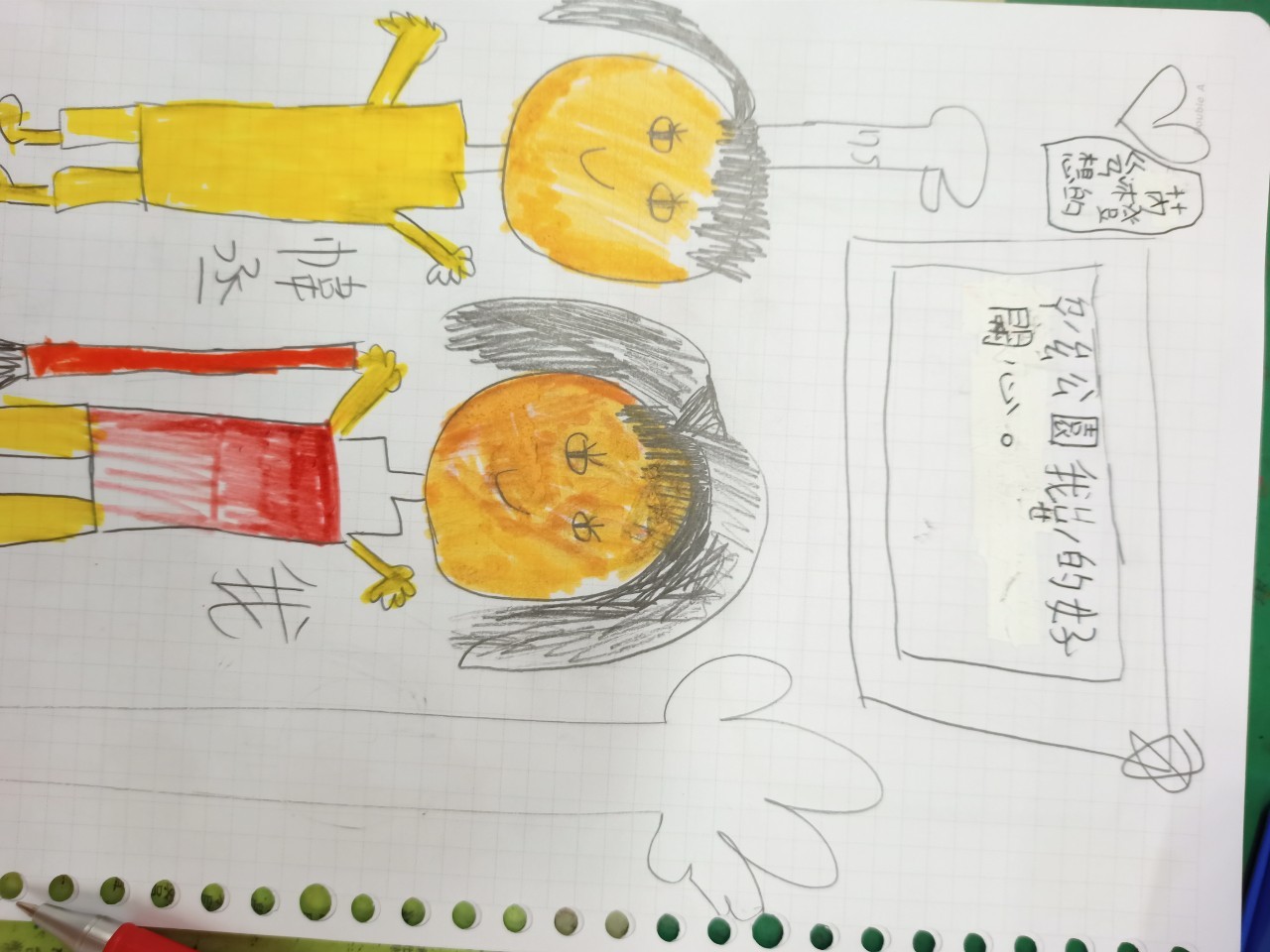 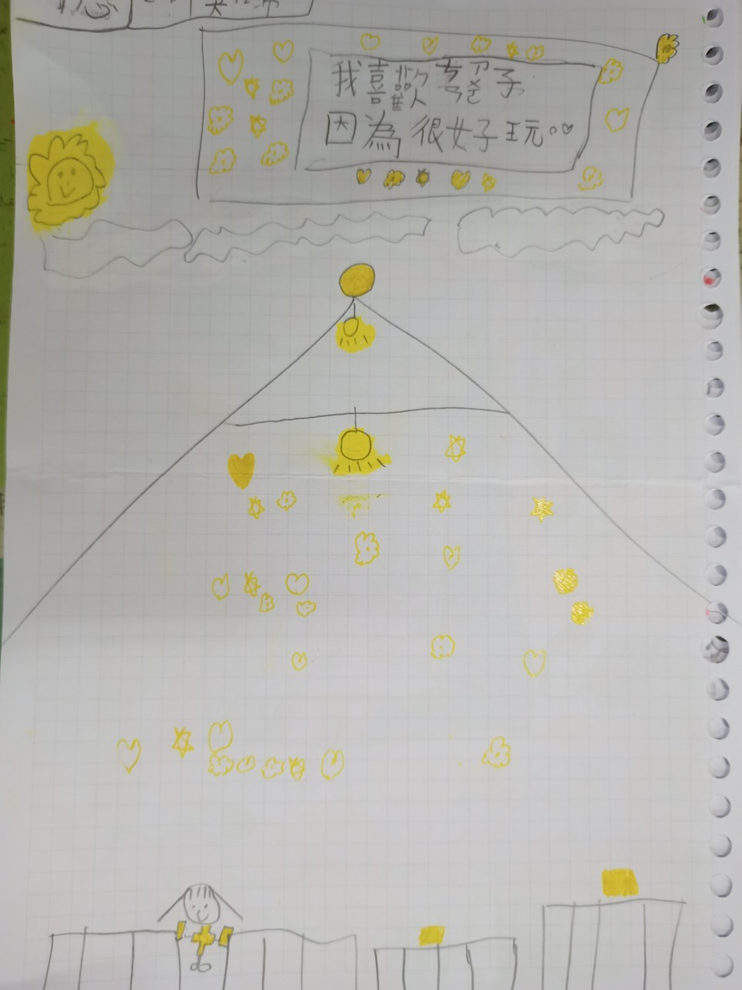 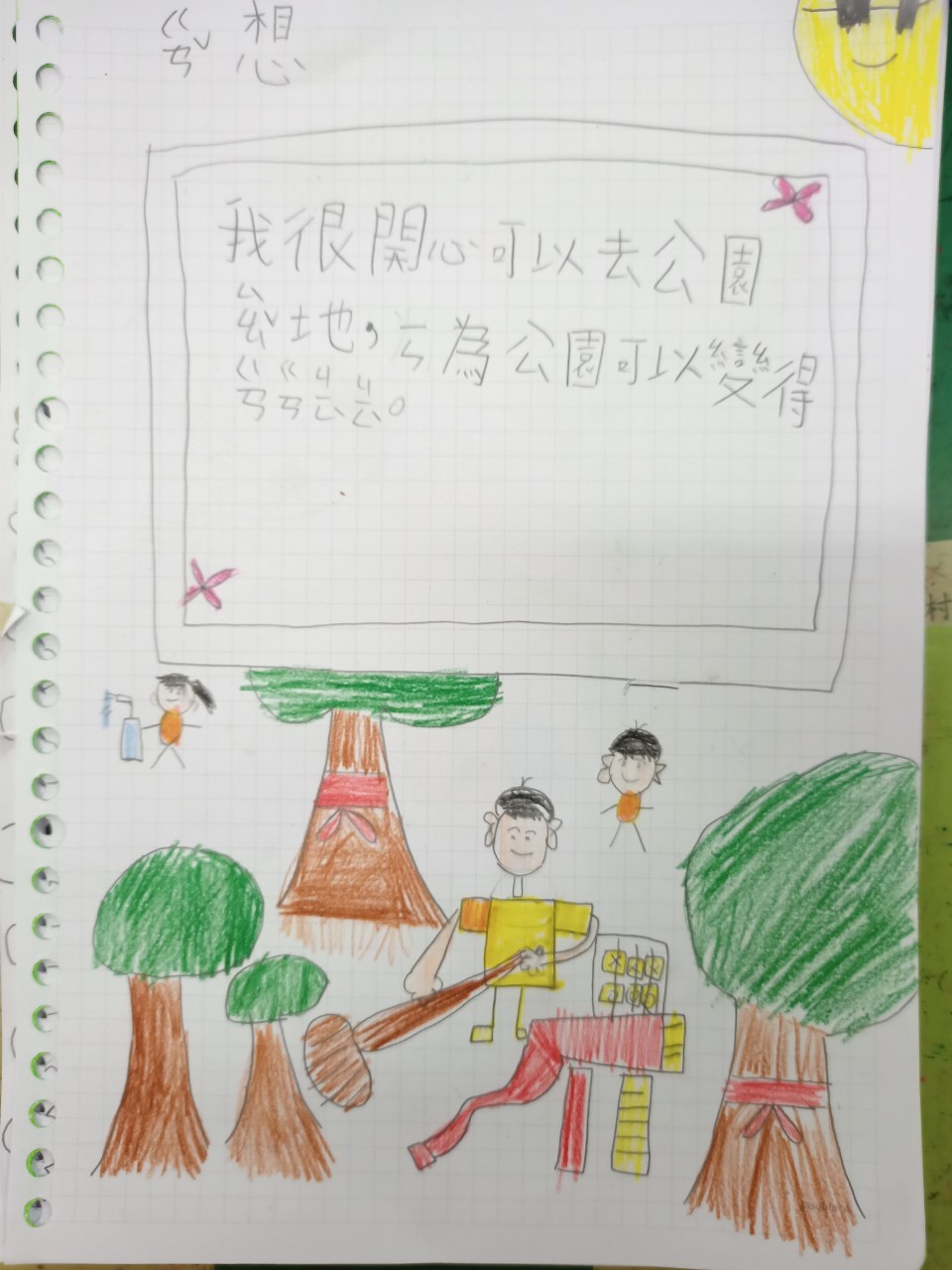 投入公益花絮
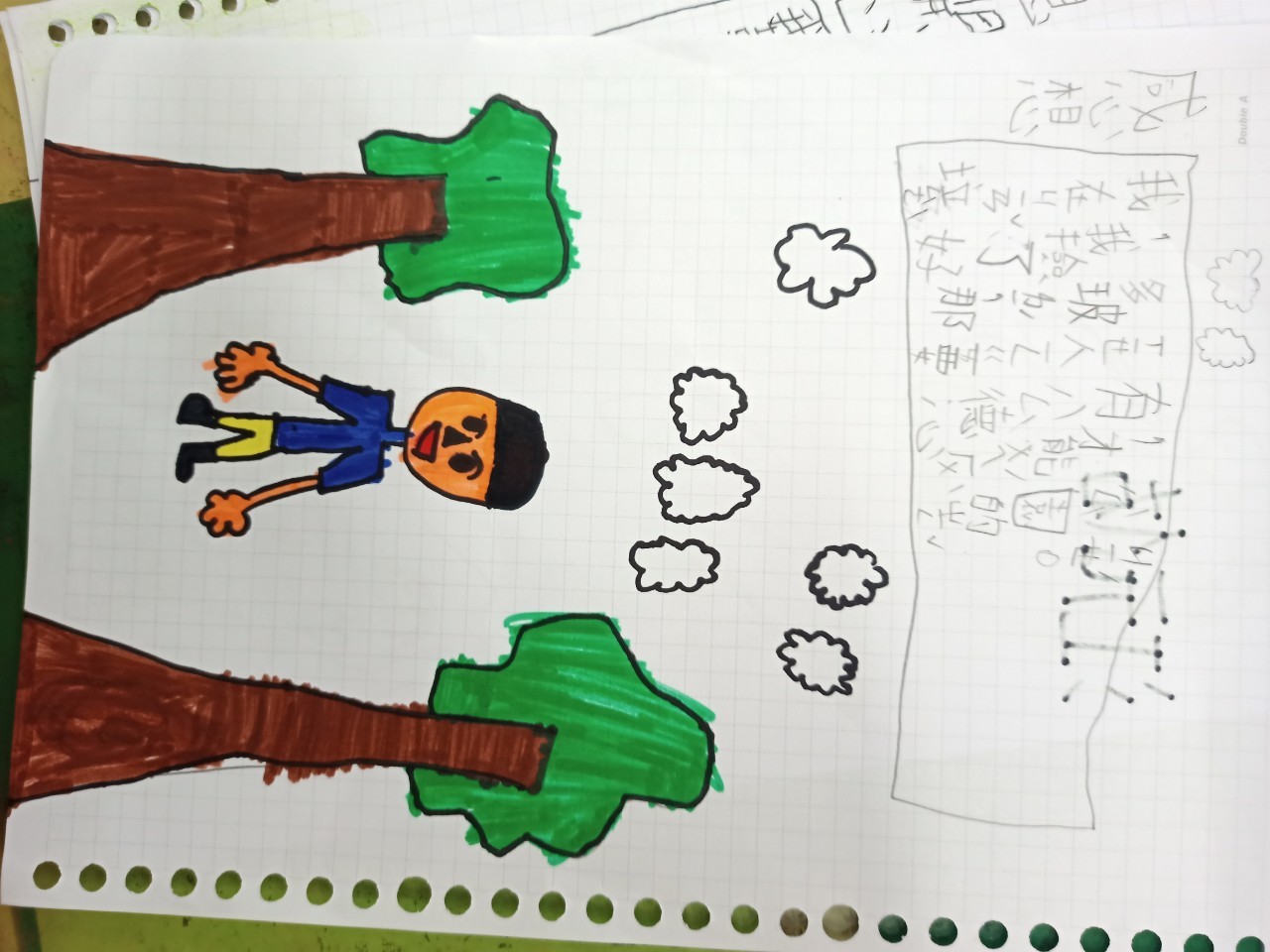 14號 黃芮橙
雖然我們只是二年級，
但是我們可以為社去做一件好的事。
11號 楊幃丞
大家一起去運動公園打掃是一件快樂的事，下次還能一起去打掃。
大家想一想，說說看
1.幫忙其他人的感覺如何？

2.過程中，你學會如何做垃圾分類嗎？

3.有沒有自己跟家人一起再去運動公園看看呢？

4.下一次你想要幫社區或是社會在做什麼事呢？